Introduction to Cryptology










26.04.2023, v50
Lecture-07
Secret-Key Ciphers
Stream Ciphers: Design Principles
Stream Ciphers
Design Fundamentals
Outlines
Historical Overview
  Basic Definitions
  Linear Feedback Shift Register Sequences
  Stream Cipher Design Principles
  Contemporary Standards
Stream Cipher Structures
One particular property: The cipher includes an internal memory
General formstream-ciphering-machine
Most used special form
Additive stream ciphering-machineusing Running-Key-Generator RKG
Cipher Text
Clear Text
Clear Text
+
Clear Text
+
Non-linear mapping
Memory/State
RKG
RKG
Cipher Text
(Running Key Generator  RKG)
Non-linear finite 
state machine
(This lecture is limited to describe  such stream ciphers as the most widely used stream cipher structures )
+
Cipher Text
Key-tape
Key-tape
Clear Text
Clear Text
+
+
Z1 Z2 Z3 ...
Z1 Z2 Z3 ...
Additive Stream Cipher Similar to
the perfect Vernam Ciphers 1926
Cipher Text   X+Z
Clear Text  X+Z+Z=X
Clear Text  X
+
+
+
Z
Z
Key length not = Clear text length
Z
Z
RKG
RKG
Running Key Generator to replace the key-tape (no perfect secrecy!):   Example: A5 in GSM
Key
is
the
Initial
register
contents
Stream Cipher Hagelin M-209 (2nd World War)
designed by the Swedish cryptographer Boris Hagelin in the 1930s *.
l1=26
gcd (li,lj)=1 
Lengthes are relatively prime!
In that case total sequence length is:
Ltot= lcm (l1  …. lt)
Lcm: least common multiple
Sequence Length =
17x19x21x23x25x26  108 bits
Key Length = total register size =
17+19+21+23+25+26  131 bits
*  Electronic equivalent structure    to the real mechanical machine
Most Modern Stream Ciphers
are basically Key Stream Generators KSGs
Most Modern Stream Ciphers deploy the so called:  
“Linear Feedback Shift Registers” LFSR
(linear state machines) as building blocks for constructing Key Stream Generators (KSGs)
The design rules for LFSRs are therefore presented in a compact form in the next slides
A good reference on this subject is:
Golomb, S.W.: Shift Register Sequences. Holden-Day, Inc., San Francisco (1967); Revised 2nd edn., Aegean Park Press, Laguna Hills, CA (1982)
Linear Feedback Shift Registers LFSR
Linear Sequence Generator (canonical form 1)
D-transform format (also known as Fibonacci LFSRs)
…
+
L 
i = 1
+
for j    L
Register has length L
Feedback is defined by the Connection Polynomial in the delay element D:C(D) = 1 + C1 D1  + C2 D2 + .....   + CL DL
We restrict our treatment for binary case that is over GF(2)
Linear Feedback Shift Registers LFSR
Linear Sequence Generator (canonical form 2) equivalent to form 1 (also known as Galois LFSRs)
Division engine in the ring of polynomials modulo p(x) Zp(x)
Output sequence
.....
0
1
2
m-1
.....
1               p1                  p2                                   pm-1
Division in the ring of polynomials modulo  P(x)= 1 + p1 x1  + p2 x2 + .....   + pm-1 xm-1 + pm xm
Polynomial degree = m
A rational number is represented by the division  a/b , where a and b are coprime  integers such that gcd (a,b)=1
Example: The division  1/7 = 0.142857 142857 142857..
Sequence with a Cycle-length = 6
Feedback Shift Register similarity to division in rational numbers
LFSR output sequence is equivalent to dividing two polynomials:
Example:
(see Ref. Golomb. For D-transform division)
MSB  ....      LSB
101 101 101
Cycle length=3
List of all irreducible Polynomials up to degree 11 over GF(2 ) 1/2
Example 2
Example 1
Basic Linear Feedback Shift Register Structure LFSR
 Example 1 (using irreducible polynomial with period 5)
C(D) = D4 + D3 + D2 + D + 1=11111
Cycle-length of each loop = 5
Is irreducible (non-primitive) with period N = e = 5, N divides 24-1 = 15 (see list of irreducible polynomials)
Initial State
S = 00011
1100
S
Initial State
Initial State
S = 11110
(See canonical form 1)
(See canonical form 1)
S = 10100
Period N=5 of irreducible polynomial
of degree L divides 2L-1 = 24-1 = 15
its cycle structure is:
Period N=5 of irreducible polynomial
of degree L divides 2L-1 = 24-1 = 15
its cycle structure is:
Any irreducible polynomial creates a similar structure including such loops having equal periods = e.
e is a divisor of 2L-1
Any irreducible polynomial creates a similar structure including such loops having equal periods = e.
e is a divisor of 2L-1
Cycle structure:{1(1), 3(5)}.
Reducible Polynominals do not create equal cycles !!!
LFSR Using a Primitive Polynomials Example 2:  - Primitive polynomial with maximum period                       - Results with all non-zero elements in one loop 
                       - Resulting with the so called Pseudo-Noise (PN)-Sequence
C(D) = D3 + D + 1 = 1011
is  irreducible and primitive with period e = N = 23-1 = 7.
CL
C1
Initial State
S = 1110100
Output sequence:  1 1 1 0 1 0 0
Window property
PN-Sequence properties for L=m=3:
The sequence length is  2m-1 = 7
 The number of 1‘s  is 2m-1 =4
 The number of 0‘s  is 2m-1 –1 = 3
 A shifted window of length m=3 on the sequence results with all 2m-1 =7 non-zero m-bit binary patters (Window property)
The polynomial used and its reciprocal (mirrored pattern) result with the same sequence length C*(D) =D3 C(D-1) = D3 + D2 + 1
The number of primitive polynomials of degree m over GF(2) is: (2m -1) / m = 2
Cycle structure is {1(1), 1(7)}.
LFSR as PN-Sequence Generator
( maximum-Length Sequence )
(Pseudo-Noise) PN-Sequence Characteristics
Generalization: 	If the connection or division Polynomial of degree m is selected to be a primitive Polynomial,	that is an irreducible polynomial , where the order of x is =2m-1 (the highest possible order/period), then the output sequence is called a Pseudo-Noise (PN) Sequence.
In general, PN Sequences have the following properties:

 The sequence length is  2m-1
 The number of 1‘s  is 2m-1 
 The number of 0‘s  is 2m-1 –1
 A shifted window of length m on the sequence results with all 2m-1 non-zero m-bit binary patters (Window property)
If the reciprocal polynomial (mirrored pattern) is used, then it results with the same sequence length with mirrored sequence.
The number of primitive polynomials over GF(2) is:    (2m -1) / m
Example:  LFSR , as PN  Sequence generator of length  2 4 - 1 = 15
If C(D) is a primitive polynomial C(D) =10011= D 4 +D +1,
Then its periode N = 24 - 1 = 15 .
S = 100011110101100
Initial State
1000

0001
CL
C1
0100
0011
Output sequence = 100011110101100
0010
0111
Sequence properties for m=4:
The sequence length is  2m-1= 15
The number of 1’s is 2m-1₌ 8
The  number of 0’s is 2m-1-1 = 7
A shifted  window of length  m=4 bits on the  sequence  results with all 2m- 1= 15  non-zero 4-bit binary  patters (window property) 
The polynomial used and its reciprocal mirrored  pattern result with the same sequence length C*(D)=D4 +D3+1
The number  of primitive polynomials  of degree m over GF(2) is :
        ( 2m – 1) / m =  ( 24 – 1)/4 = 2
1001
1111
1100
1110
0110
1101
1011
1010
0101
0000
Cycle structure is { 1(1) , 1(15) }
Applications of PN-Sequence Generator
Two examples
1. Radar Distance Measurement :
     PN Sequence shift is proportional to the delay time of a reflected wave.
2. 3rd Generation Mobile multiple access CDMA system uses PN Sequences
Gold Sequences Ci s:
Are orthogonal Sequences generated by combining PN-Sequences with 
the cross-correlation property  Ci(t) X Cj(t)  0 for i   j to differentiate betweenusers sending on the same broadband channel. Every user is assigned a different sequence. As in the following example:
+
D5
D2
+
Gold sequences C1, C2 .. C33
# of sequences = 25-1 + 2
Primitive C(D) =100101= D5 + D2 + 1, period=31
+
D5
D2
Primitive C(D) 111101= D5 + D4 + D3 + D2 + 1, period=31
LFSR Linear Feedback Shift Register PN-sequence as a Running Key Generator?
Primitive polynomial C(D) = D4 + D3 + 1 of degree 4
 => period N = 24-1 = 15
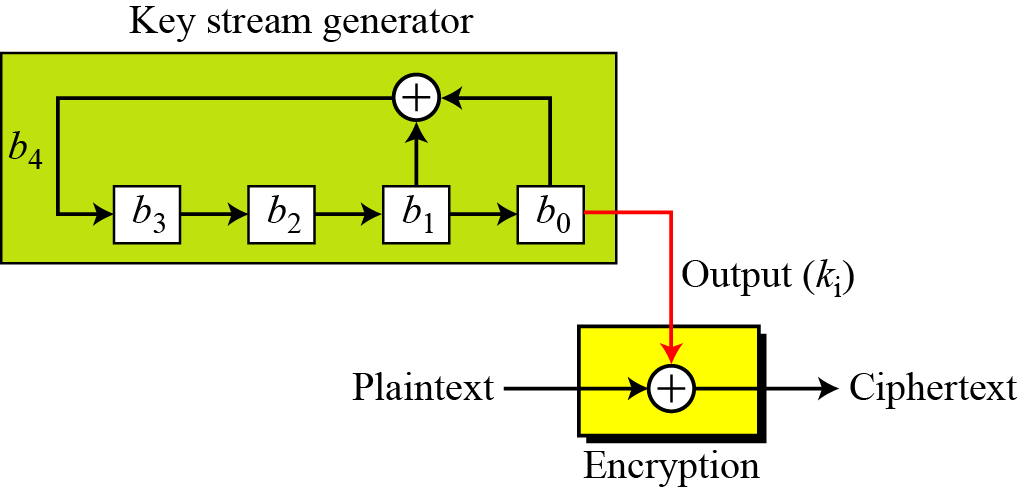 A sequence with excellent statistical distribution
100010011010111    100010011….
Output as key stream (ki)
A bad Cipher ! Why?
Are PN-Sequences good for stream ciphers?
- Sequence randomness and quality: very good
- Security : very bad                     due to  Massey-Berlekamp Algorithm
Massey-Berlekamp Algorithm:
It is possible to find the shortest connection Polynomial C(D) and the initial value of the register if only 2L bits of the sequence are known
(example: sequence in the former page can be cracked if only 2x4=8 bits of the key stream are known)

Sequence Security quality is measured by:
The linear Complexity L(S) of 
a sequence S is:  the length L in bits 
of the shortest LFSR that generates the sequence S.
Non-Linear Feedback Shift Register Structure NLFSR
 are good key-sequence generators: Singular and Non-singular cases
Non-linear Singular Shift Register Sequences
Non-linear Non-Singular Sequences
111
011
110
Non-linear feedback if using
 other than XOR functions
001
101
000
010
complement
100
111
Unfortunately: No general constructive rules for the function f  are known for large sequences. Only few particular solutions are known in the public literature!
In General: The following  n-bit register structure is Non-singular over GF(2) if c 0
Where f :  is any function (linear or non-linear)
110
011
001
#|f| = 22

For n=10
#|f| = 2512
Crypto-Significant!
n-1
101
Intial State
n-bits
000
100
010
c
De-linearizing LFSR to use them as
Running Key Generators (RKGs)
Hadamard Combiner
AND
10  → 0
01  → 0
11  → 1
00  → 0
C1 (D) & C2 (D) irreducible with periods N1, N2
and degree L1, L2 such that gcd(L1, L2) = 1

Linear complexity L(S0, S1, S2 ...) = L1.L2 
Sequence Period is N = lcm(N1, N2) = N1 . N2
LFSR1
S
1n
<C
(D),L
>
1
1
S
n
LFSR2
S
2n
<C
(D),L
>
2
2
Bad output statistics of 1 and 0 distribution!
Reason: AND gate results with 75% of
Zeros as output for all input combinations.
Running Key Generators
Geffe´s Running Key Generator
LFSR 1
C1 (D), C2 (D) and C3 (D) irreducible with
periods N1, N2 N3
and degree L1, L2, L3 such that gcd(Li, Lj) = 1

Linear complexity L(Sn)=  L3 + L1.L2 + L2.L3 
Sequence Period is N = lcm(N1, N2 ,N3)
LFSR 2
LFSR 3
complement
Better distribution of 1’s and 0’s !
Running Key Generators
Massey-Rueppel (Proposal ESA Satellite Images)
gcd(L1, L2) = 1
C1(D), C2(D) are irreducible
 L2   L1

Linear complexity L(Sn)=  L1.L2
Sequence Period is N = lcm(N1, N2)
Clock f1
Clock f2 <   f1 /2
Running Key Generators
Non-linear Combination of LFSR Sequences
LFSR 1
LFSR 2
Number of possible

 functions = 2
2n
LFSR n
If gcd (Li, Lj) = 1 and  C1(D) ... Cn(D) are irreducible
then:   L(S0, S1,...Sn) = fk (L1, L2,...Ln)

Example: for    fk(x1, x2, x3) = x1 +  x2x3 +  x1x2 and   L1 = 5,  L2 = 7,  L3 = 9

                          L(S1, S2, S3) = L1 + L2L3 + L1L2 = 5  +  7.9  +  5.7 = 103
A Template for Designing a Running Key Generators
Non-linear Combination of LFSR Sequences
LFSR with primitive connection polynomial
Of length L. PN sequence: period 2L-1 = 26-1=63
Non-linear function F  with
 non-linear order NLO=m
F
F
order =1
NLO= m= 3=L/2
Largest product of adjacent cells
S
F =  x1.x2 + x3 + x4.x5.x6
order =2
If  C (D)  is primitive  then  the resulting linear complexity is:
Design steps:
Select a primitive polynomial of degree L
Select a function F with a nonlinear order m=L/2
Select some low order terms in F (for good 1/0 distribution)
Compute effective linear complexity L(S)
For m = L/2  
Linear Complexity L(S)    2 L- log  L
2
Comb.
Logic
Comb.
Logic
Self Synchronizing Stream Cipher
Not Self Synchronising Cipher
Yn Cryptogram on the open channel
Encryption
Decryption
May be a Block Cipher
Or a highly non-linear function
Synchronises after communicating 
 L subsequent error-free bits
Self Synchronising Cipher Without feedback!
The Most Widespread Stream Cipher
GSM Mobile Phone Cipher :   A5/1,2 ..
Unpublished Ciphers !

Used in more than 7 000 million devices worldwide!
Linear Feedback
 Shift Register
LFSR1
Stop/go-1
length = 19 Bits
C
/
1
Stop/go-2
Z(t)
LFSR2
length = 22 Bits
C
/
1
LFSR3
Stop/go-3
C
length = 23 Bits
/
1
Effective key length = 40 Bits ?
Clock Control
De-linearizer
GSM: Mobile Phone A5/1 Stream-Cipher
Secret Cipher!
Published by Berkely Students. (A standard Cipher cannot be kept secret !)
Effectively attacked by A. Shamir 1999/2000
The attack can find the key in less than a second on a single PC with 128 MB RAM and two 73 GB hard disks, by analysing the output of the A5/1 algorithm in the first two minutes of the conversation
It is unprofessional to assume that a cipher can be kept secret if somebody knows it !!
Export version cracked by Barkan, Biham and Keller August. 2003
a ciphertext-only attack on A5/2 that requires a few dozen milliseconds of encrypted off-the-air cellular conversation and finds the correct key in less than a second on a personal computer
The Reaction of GSM Association was:  another secret  Mobile Phone Cipher A5/2
length = 19 Bits
LFSR1
C1
Clock Control
Majority Function
Key-Stream
length = 21 Bits
LFSR2
C2
Majority Function
length = 23 Bits
LFSR3
C3
Majority Function
length = 16 Bits
LFSR4
LFSR: Linear Feedback Shift Register
C
Sequences from Non-Linear Feedback Shift Register NLFSR
(optional)
Unfortunately: No general constructive rules for the function f  are known for large sequences. Only few particular solutions are known in the public literature!
Bounds
In General: The following  n-bit register structure is Non-singular over GF(2) if c 0
Where f :  is any function (linear or non-linear)
Largest possible sequence length from a state machine of n-bits:
when a machine starts by any initial state out of all 2n possible states.
#|f| = 22

For n=10
#|f| = 2512
Crypto-Significant!
n-1
n-bits
Upper bounds:
The autonomous state machine produces a sequence of length  of at most:  2n bits
c
2n
There exist :        2         possible sequences having the length 2n  Which sequences have optimized equal distribution of 1’s and 0’s ?
De Bruijn Sequences
What is a  De Bruijn Sequence?
Example for 8-bit De Bruijn Sequence of length 23=8 :
0-0-0-1-0-1-1-1-0-0-0
Sequential Window Values left to right:
0,1,2 …
7
3
5
2
1
6
4
0
Significant crypto-properties: - Good statistical distribution of 1s and 0s as key sequences
- Large number of sequences compared with the linear PN sequences
Facts around the De Bruijn Sequences
For  each sequence there is a reverse sequence in the sequence set
Example: for n=3
Sequence weight: 23-1 =4
Sequence period: 23=8 bits
Mirror sequence
The 2 sequences are:
1-1-1-0-1-0-0-0
0-0-0-1-0-1-1-1
5
7
3
2
1
0
2
5
3
7
0
1
Reverse sequence
General Non-singular Fibunacci NLFSR
Proposed NLFSR Logic Structures :  for De Bruijn Sequences Generators
The NLFSR is non-sigular if and only if:
f(x0, x1, …, xn−1)= x’n-1 = x0 + g(x1, ..., xn−1)
new x’n-1
x0
S0
xn-1
xn-2
……
x1
x0
Sample Sequence Loop
……
non-linear function
+
f
g(xn-1,…..x1)
non-singular = states in distinct loopsi.e.: If every generated output sequence is periodic for all probable initial states.
Two types of De Bruijn Sequences
Cryptographic Significance of De Bruijn Sequences
For n=2:
For n=3:
For n=4:
For n=5:
implementation with adequate complexity is still unknown!!
Sequences for larger n:
For n = 6    there are 𝐵𝑛= 𝟐𝟐𝟔          Sequences of length 2n = 26 = 64 Bits
For n = 7    there are 𝐵𝑛 =𝟐𝟓𝟕          Sequences of length 2n = 27 = 128 Bits
For n = 8    there are 𝐵𝑛=𝟐𝟏𝟐𝟏         Sequences of length 2n = 28 = 256 Bits 
For n = 12  there are 𝐵𝑛 = 𝟐𝟐𝟎𝟒𝟏     Sequences of length 2n =212 = 4096 Bit
Annex

Full list of irreducible Polynomials up to degree 11
List of  all Primitive Polynomials up to degree 11
Few Trinomials of higher degrees
Factorizing 2n-1 for n= 1 to 34
List of all irreducible Polynomials up to degree 11 over GF(2 ) 1/2
List of all irreducible Polynomials up to degree 11 over GF(2)  2/2
All Primitive Polynomials up to degree 11
The number of primitive polynomials
 of degree m over GF(2) is:    (2m -1) / m
Larger Primitive Polynomials
Factorization of 2n-1